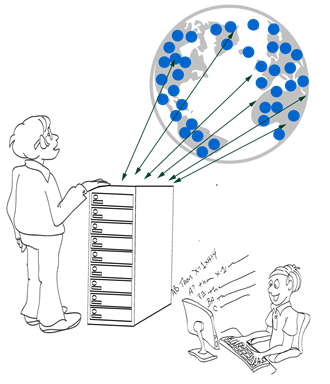 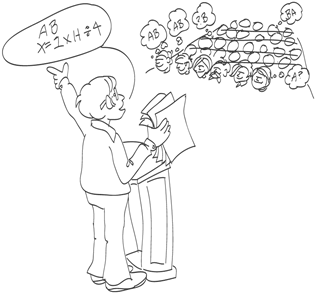 Example-based Learning in
Computer-aided Education
Sumit Gulwani
sumitg@microsoft.com
Affiliations: Researcher @ Microsoft Research
            Adjunct Faculty @ IIT Kanpur
December 2013
Technology for Education (T4E) Conference
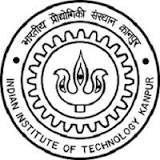 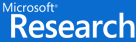 Reference
Example-based Learning in Computer-aided STEM Education

MSR Technical Report MSR-TR-2013-50

To appear in CACM
1
Example-based Learning
Human learning is often structured around examples.
Students master various concepts using examples.
Teachers guess student misconceptions from erroneous demonstrations or provide feedback using counter-examples.

Example-based reasoning also used in Computer-aided Programming (CAP).
Program analysis: test input generation for bug finding
Program synthesis: programming by example
e.g., Flash Fill: an Excel 2013 feature [POPL 2011, CACM 2012]

Example-based reasoning techniques developed in CAP community can help automate several tasks in Education. 
Implications: CAP research can fuel research in Computer-aided Education & vice versa.
2
Computer-aided Education
Various tasks
Problem Generation
Solution Generation
Feedback Generation

Various subject-domains
Arithmetic, Algebra, Geometry
Programming, Automata, Logic
Language Learning
...
3
Content Classification
Procedural
Mathematical Procedures
Addition, Long division, GCD/LCM, Gaussian Elimination
Algorithmic Procedures 
Students asked to show understanding of classical algorithms on specific inputs.
BFS, insertion sort, shortest path
translating regular expression into an automaton.
Conceptual
Proofs
Algebraic theorems, Natural deduction, Non-regularity
Constructions
Geometric ruler/compass based constructions, Automata constructions, Algorithms
4
Problem Generation
Problem Generation
Motivation
Problems similar to a given problem.
Avoid copyright issues
Prevent cheating in MOOCs (Unsynchronized instruction)
Problems of a given difficulty level and concept usage.
Generate progressions 
Generate personalized workflows

Key Ideas
Procedural Content: Test input generation techniques
6
Problem Generation: Addition Procedure
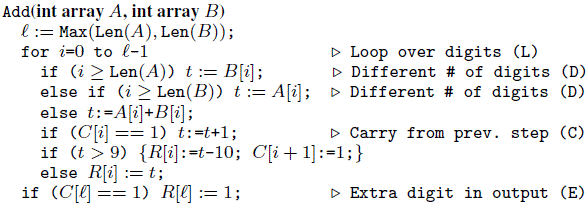 Reference: A Trace-based Framework for Analyzing and Synthesizing Educational Progressions; CHI 2013; Andersen, Gulwani, Popovic.
7
Problem Generation: Addition Procedure
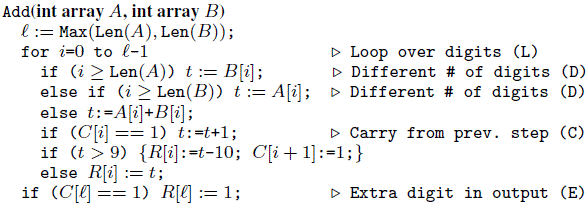 Reference: A Trace-based Framework for Analyzing and Synthesizing Educational Progressions; CHI 2013; Andersen, Gulwani, Popovic.
8
Problem Generation: Addition Procedure
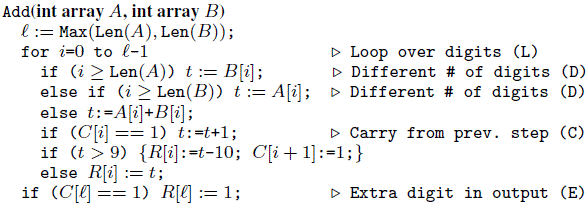 Reference: A Trace-based Framework for Analyzing and Synthesizing Educational Progressions; CHI 2013; Andersen, Gulwani, Popovic.
9
Problem Generation
Motivation
Problems similar to a given problem.
Avoid copyright issues
Prevent cheating in MOOCs (Unsynchronized instruction)
Problems of a given difficulty level and concept usage.
Generate progressions 
Generate personalized workflows

Key Ideas
Procedural Content: Test input generation techniques
Conceptual Content
Template based generalization
10
Trigonometry Problem
Reference: Automatically generating algebra problems;
AAAI 2012; Rohit Singh, Sumit Gulwani, Sriram Rajamani.
11
Trigonometry Problem
Reference: Automatically generating algebra problems;
AAAI 2012; Rohit Singh, Sumit Gulwani, Sriram Rajamani.
12
Limits/Series Problem
13
Integration Problem
14
Determinant Problem
15
Randomized Identity Testing
16
Problem Generation
Motivation
Problems similar to a given problem.
Avoid copyright issues
Prevent cheating in MOOCs (Unsynchronized instruction)
Problems of a given difficulty level and concept usage.
Generate progressions 
Generate personalized workflows

Key Ideas
Procedural Content: Test input generation techniques
Conceptual Content
Template based generalization
17
Problem Generation: Sentence Completion
The principal characterized his pupils as _________                  because they were pampered and spoiled by their indulgent parents.

The commentator characterized the electorate as _________  because it was unpredictable and given to constantly shifting moods.

(a) cosseted
(b) disingenuous
(c) corrosive
(d) laconic
(e) mercurial

One of the problems is a real problem from SAT (standardized US exam), 
while the other one was automatically generated!

From problem 1, we generate template T1: *1 characterized *2 as *3 because *4
We specialize T1 to template T2: *1 characterized *2 as mercurial because *4
Problem 2 is an instance of T2.
Problem Generation
Motivation
Problems similar to a given problem.
Avoid copyright issues
Prevent cheating in MOOCs (Unsynchronized instruction)
Problems of a given difficulty level and concept usage.
Generate progressions 
Generate personalized workflows

Key Ideas
Procedural Content: Test input generation techniques
Conceptual Content
Template based generalization
Symbolic methods (solution generation in reverse)
19
Natural Deduction
Reference: Automatically Generating Problems and Solutions for Natural Deduction
IJCAI 2013; Umair Ahmed, Sumit Gulwani, Amey Karkare
20
Similar Problem Generation: Natural Deduction
Similar Problems = those that have a minimal proof with the same sequence of inference rules as used by a minimal proof of given problem.
Similar Problems
21
Parameterized Problem Generation: Natural Deduction
Parameterized Problems
22
Solution Generation
Solution Generation
Motivation
Generate sample solutions to new problems.
Generate customized solutions or complete unfinished ones.
Inform solution characteristics during problem generation.

Key Ideas
Procedural Content: Programming by Demonstration
24
Solution Generation: GCF Computation
Time-stamped sequence  of (location, value) pairs
Programming by Demonstration
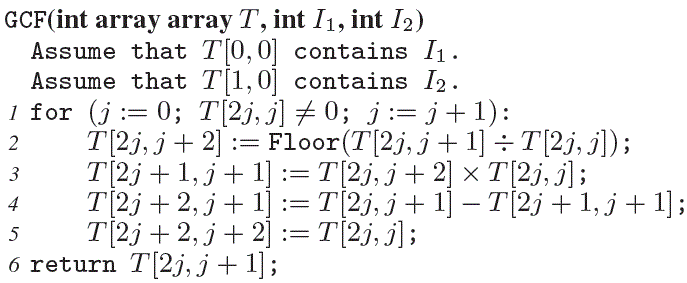 Spreadsheet Program
Can also be used to synthesize incorrect procedures from buggy traces!
Reference: Programming by Demonstration framework applied to procedural math problems; Technical Report; Andersen, Gulwani, Popovic.
25
Solution Generation
Motivation
Generate sample solutions to new problems.
Generate customized solutions or complete unfinished ones.
Inform solution characteristics during problem generation.

Key Ideas
Procedural Content: Programming by Demonstration
Conceptual Content
Perform reasoning over models (vs. abstract symbolic reasoning).
Reduce solution space to solutions with small length.
26
Ruler/Compass based Geometry Constructions
Given a triangle XYZ, construct circle C such that C passes through X, Y, and Z.
C
L1
L2
N
Z
X
Y
Reference: Synthesizing Geometry Constructions
PLDI 2011; Gulwani, Korthikanti, Tiwari
27
Other Examples of Geometry Constructions
Draw a regular hexagon given a side.

Given 3 parallel lines, draw an equilateral triangle whose vertices lie on the parallel lines.

Given 4 points, draw a square whose sides contain those points.
28
A Geometry Construction is a straight-line program!
Types: Point, Line, Circle

Methods:
Ruler(Point, Point) -> Line 
Compass(Point, Point) -> Circle
Intersect(Circle, Circle) -> Pair of Points
Intersect(Line, Circle) -> Pair of Points
Intersect(Line, Line) -> Point

Geometry Program: A straight-line composition of the above methods.
29
Example: Geometry Program
Given a triangle XYZ, construct circle C such that C passes through X, Y, and Z.
C1 = Compass(X,Y);
C2 = Compass(Y,X);
<P1,P2> = Intersect(C1,C2);
L1 = Ruler(P1,P2);
D1 = Compass(Z,X);
D2 = Compass(X,Z);
<R1,R2> = Intersect(D1,D2);
L2 = Ruler(R1,R2);
N = Intersect(L1,L2);
C = Compass(N,X);
C
L1
L2
N
C1
C2
P1
R1
D1
Z
X
Y
R2
D2
P2
30
Specification for Geometry Constructions
Spec = (Precondition, Postcondition), where each is an equality/inequality predicate over distance/slope constructs.

Example: 
Given a triangle XYZ, construct circle C such that C passes through X, Y, and Z.

Precondition: 
Slope(X,Y)  Slope(X,Z)  Æ Slope(X,Y)  Slope(Z,X)

Postcondition: 
LiesOn(X,C) Æ LiesOn(Y,C) Æ LiesOn(Z,C)

where LiesOn(X,C)   ´   Distance(X,Center(C)) = Radius(C)
31
Idea 1: Search using random concrete models
Synthesis Algorithm:  
// First obtain a random input-output example.
Choose I’ randomly from the set { I | Pre(I) }.
Compute O’ s.t. Post(I’,O’) using numerical methods.
// Now obtain a construction that can generate O’ from I’ (using exhaustive search).
S := I’;
While (S does not contain O’)
         S := S [ { M(O1,O2) | Oi 2 S, M 2 Methods } 
Output construction steps for O’.
32
Idea 2: Use high-level abstractions to reduce size
Given a triangle XYZ, construct circle C such that C passes through X, Y, and Z.
C1 = Compass(X,Y);
C2 = Compass(Y,X);
<P1,P2> = Intersect(C1,C2);
L1 = Ruler(P1,P2);
D1 = Compass(Z,X);
D2 = Compass(X,Z);
<R1,R2> = Intersect(D1,D2);
L2 = Ruler(R1,R2);
N = Intersect(L1,L2);
C = Compass(N,X);
L1 = PBisector(X,Y);
L2 = PBisector(X,Z);
N = Intersect(L1,L2);
C = Compass(N,X);
33
Feedback Generation
34
Feedback Generation
Motivation
Makes teachers more effective.
Saves them time. 
Provides immediate insights on where students are struggling.
Can enable rich interactive experience for students.
Generation of hints.
Pointer to simpler problems depending on kind of mistake.

Key Ideas:
Procedural Content: Use PBE techniques to learn buggy procedures in a student’s mind.
35
Feedback Generation for Procedural Problems
Ashlock identified buggy computational patterns for various procedures. Following are some bugs for addition.
Add each column and write the sum below each column, even if it is greater than nine.
Add each column, from left to right. If the sum > 9, write the tens digit beneath the column and the ones digit above the column to the right.
Van Lehn identified >100 bugs in subtraction alone. 

Key Idea: Use Programming by Demonstration technology (also used for solution synthesis for procedural problems) for synthesizing such buggy procedures.
36
Feedback Generation
Motivation
Makes teachers more effective.
Saves them time. 
Provides immediate insights on where students are struggling.
Can enable rich interactive experience for students.
Generation of hints.
Pointer to simpler problems depending on kind of mistake.

Key Ideas:
Procedural Content: Use PBE techniques to learn buggy procedures in a student’s mind.
Conceptual Content: Various feedback metrics
Counterexamples: Inputs on which the solution is not correct
37
Counterexample based Feedback: PexForFun
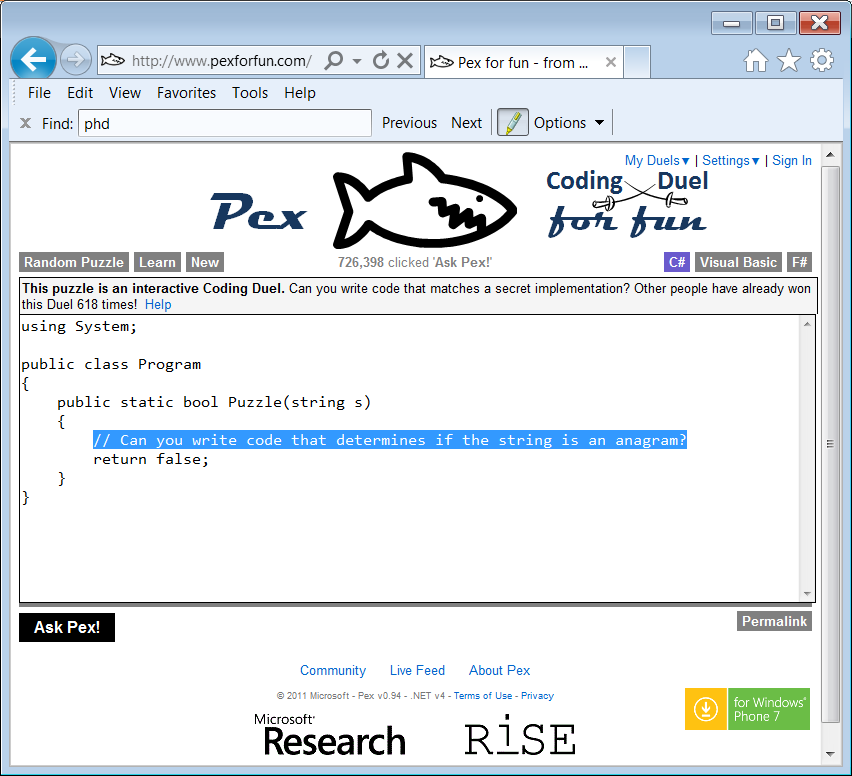 38
Buggy Program for Array Reverse
using System;
public class Program {
public static int[] Puzzle(int[] a) {
	int[] b = new int[a.Length];
	int count = 0;
	for(int i=a.Length; i < a.Length; i--)
	{
		b[count] = a[i];
		count++;
	}
	return b;
} }
6:28::50 AM
39
Buggy Program for Array Reverse
using System;
public class Program {
public static int[] Puzzle(int[] a) {
	int[] b = new int[a.Length];
	int count = 0;
	for(int i=a.Length-1; i < a.Length-1; i--)
	{
		b[count] = a[i];
		count++;
	}
	return b;
} }
6:32::01 AM
40
Buggy Program for Array Reverse
using System;
public class Program {
public static int[] Puzzle(int[] a) {
	int[] b = new int[a.Length];
	int count = 0;
	for(int i=a.Length-1; i < a.Length-1; i--)
	{
		b[count] = a[i];
		count++;
	}
	return b;
} }
6:32::32 AM
No change! Sign of Frustation?
41
Buggy Program for Array Reverse
using System;
public class Program {
public static int[] Puzzle(int[] a) {
	int[] b = new int[a.Length];
	int count = 0;
	for(int i=a.Length; i <= a.Length; i--)
	{
		b[count] = a[i];
		count++;
	}
	return b;
} }
6:33::19 AM
42
Buggy Program for Array Reverse
using System;
public class Program {
public static int[] Puzzle(int[] a) {
	int[] b = new int[a.Length];
	int count = 0;
	for(int i=a.Length; i < a.Length; i--)
	{	Console.Writeline(i);
		b[count] = a[i];
		count++;
	}
	return b;
} }
6:33::55 AM
Same as initial attempt except Console.Writeline!
43
Buggy Program for Array Reverse
using System;
public class Program {
public static int[] Puzzle(int[] a) {
	int[] b = new int[a.Length];
	int count = 0;
	for(int i=a.Length; i < a.Length; i--)
	{	Console.Writeline(i);
		b[count] = a[i];
		count++;
	}
	return b;
} }
6:34::06 AM
No change! Sign of Frustation?
44
Buggy Program for Array Reverse
using System;
public class Program {
public static int[] Puzzle(int[] a) {
	int[] b = new int[a.Length];
	int count = 0;
	for(int i=a.Length; i <= a.Length; i--)
	{	Console.Writeline(i);
		b[count] = a[i];
		count++;
	}
	return b;
} }
6:34::56 AM
The student has tried this before!
45
Buggy Program for Array Reverse
using System;
public class Program {
public static int[] Puzzle(int[] a) {
	int[] b = new int[a.Length];
	int count = 0;
	for(int i=a.Length; i < a.Length; i--)
	{
		b[count] = a[i];
		count++;
	}
	return b;
} }
6:36::24 AM
Same as initial attempt!
46
Buggy Program for Array Reverse
using System;
public class Program {
public static int[] Puzzle(int[] a) {
	int[] b = new int[a.Length];
	int count = 0;
	for(int i=a.Length-1; i < a.Length-1; i--)
	{
		b[count] = a[i];
		count++;
	}
	return b;
} }
6:37::39 AM
The student has tried this before!
47
Buggy Program for Array Reverse
using System;
public class Program {
public static int[] Puzzle(int[] a) {
	int[] b = new int[a.Length];
	int count = 0;
	for(int i=a.Length; i > 0; i--)
	{
		b[count] = a[i];
		count++;
	}
	return b;
} }
6:38::11 AM
Almost correct! (a[i-1] instead of a[i] in loop body)
48
Buggy Program for Array Reverse
using System;
public class Program {
public static int[] Puzzle(int[] a) {
	int[] b = new int[a.Length];
	int count = 0;
	for(int i=a.Length; i >= 0; i--)
	{
		b[count] = a[i];
		count++;
	}
	return b;
} }
6:38::44 AM
Student going in wrong direction!
49
Buggy Program for Array Reverse
using System;
public class Program {
public static int[] Puzzle(int[] a) {
	int[] b = new int[a.Length];
	int count = 0;
	for(int i=a.Length; i < a.Length; i--)
	{
		b[count] = a[i];
		count++;
	}
	return b;
} }
6:39::33 AM
Back to bigger error!
50
Buggy Program for Array Reverse
using System;
public class Program {
public static int[] Puzzle(int[] a) {
	int[] b = new int[a.Length];
	int count = 0;
	for(int i=a.Length; i < a.Length; i--)
	{
		b[count] = a[i];
		count++;
	}
	return b;
} }
6:39::45 AM
No change! Frustation!
51
Buggy Program for Array Reverse
using System;
public class Program {
public static int[] Puzzle(int[] a) {
	int[] b = new int[a.Length];
	int count = 0;
	for(int i=a.Length; i < a.Length; i--)
	{
		b[count] = a[i];
		count++;
	}
	return b;
} }
6:40::27 AM
No change! More Frustation!!
52
Buggy Program for Array Reverse
using System;
public class Program {
public static int[] Puzzle(int[] a) {
	int[] b = new int[a.Length];
	int count = 0;
	for(int i=a.Length; i < a.Length; i--)
	{
		b[count] = a[i];
		count++;
	}
	return b;
} }
6:40::57 AM
No change! Too Frustated now!!! Gives up.
53
Counterexamples are not sufficient!
"Not only did it take 1-2 weeks to grade problem, but the comments were entirely unhelpful in actually helping us fix our errors. …. Apparently they don't read the code -- they just ran their tests and docked points mercilessly. What if I just had a simple typo, but my algorithm was fine? ....“

- Student Feedback from MIT 6.00 course, 2013.
54
Feedback Generation
Motivation
Makes teachers more effective.
Saves them time. 
Provides immediate insights on where students are struggling.
Can enable rich interactive experience for students.
Generation of hints.
Pointer to simpler problems depending on kind of mistake.

Key Ideas:
Procedural Content: Use PBE techniques to learn buggy procedures in a student’s mind.
Conceptual Content: Various feedback metrics
Counterexamples: Inputs on which the solution is not correct.
Edit distance to a nearest correct solution.
55
Correction Model for Programming Assignments
Array Index:    v[a] ->  v[{a+1, a-1}]

Increment:       v++  ->  { ++v, v--, --v }

Conditional:       a op b  ->  a ops b
			           where ops = { <, >, <=, >=, ==, != }

Initialization:    v=n  ->  v={n+1, n-1, 0}

Return Value:    return v  ->  return ?v

Key Idea: Finding minimal set of such changes that convert a buggy solution into a correct one is phrased as a sketch problem.
Reference: Automated Feedback Generation for Introductory Programming Assignments; PLDI 2013; Singh, Gulwani, Solar-Lezama
56
Array Reverse
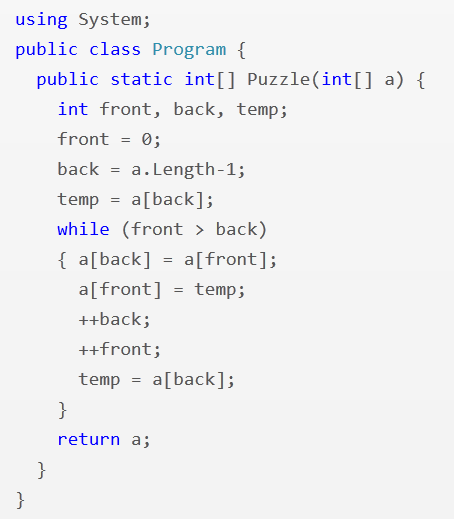 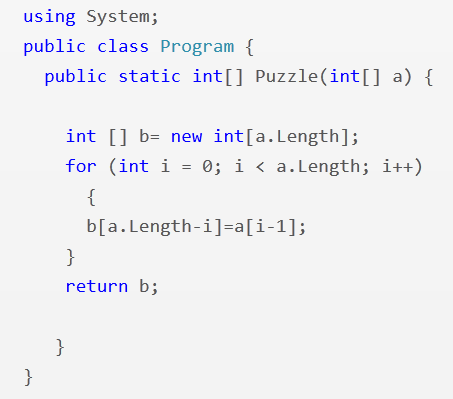 i = 1
front <= back
i <= a.Length
--back
Experimental Results
13,365 incorrect attempts for 13 Python problems.
(obtained from Introductory Programming course at MIT and its MOOC version on the EdX platform)

Average time for feedback = 10 seconds
Feedback generated for 64% of those attempts.
Reasons for failure to generate feedback
Completely incorrect solutions
Big conceptual errors
Timeout (4 min)
Tool accessible at: http://sketch1.csail.mit.edu/python-autofeedback/
58
Feedback Synthesis
Motivation
Makes teachers more effective.
Saves them time. 
Provides immediate insights on where students are struggling.
Can enable rich interactive experience for students.
Generation of hints.
Pointer to simpler problems depending on kind of mistake.

Key Ideas:
Procedural Content: Use PBE techniques to learn buggy procedures in a student’s mind.
Conceptual Content: Various feedback metrics
Counterexamples: Inputs on which the solution is not correct.
Edit distance to a nearest correct solution.
Edit distance to the problem description (of a nearest corresponding problem description).
59
Finite State Automata
Draw a DFA that accepts: { s | ‘ab’ appears in s exactly 2 times }
Grade: 9/10
Feedback: One more state should be made final
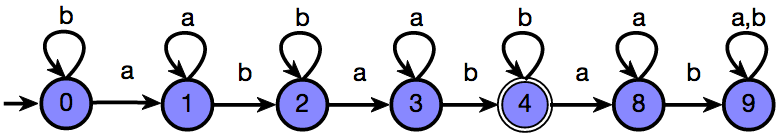 Based on Edit-distance to a correct solution
Attempt 1
Grade: 6/10
Feedback: The DFA is incorrect on the string ‘ababb’
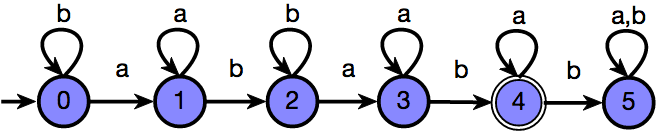 Attempt 2
Based on counterexamples
Grade: 5/10
Feedback: The DFA accepts          {s | ‘ab’ appears in s at least 2 times}
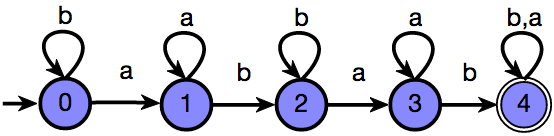 Attempt 3
Based on Edit-distance to the problem description
Reference: Automated Grading of DFA Constructions, 
IJCAI 2013; Alur, d’Antoni, Gulwani, Kini, Viswanathan
60
Experimental Results
800+ attempts to 6 automata problems (obtained from automata course at UIUC) graded by tool and 2 instructors.

Out of 131 attempts for one of those problems:
6 attempts: instructors were incorrect (gave full marks to an incorrect attempt) 
20 attempts: instructors were inconsistent (gave different marks to syntactically equivalent attempts)
34 attempts: >= 3 point discrepancy between instructor and tool; in 20 of those, instructor agreed that tool was more fair.
More agreement between instructor/tool than instructors. 
Instructors concluded that tool should be preferred over humans for consistency & scalability.
Tool accessible at: http://www.automatatutor.com/
61
Computer Aided Education: Conclusion
Technical Perspective
Aspects: Problem/Solution/Feedback Generation
Domains: Math, Programming, Logic, Language Learning, ...

Inter-disciplinary research area
Computer-aided Programming techniques
Natural language processing (for word problems)
Machine learning (leverage large amounts of student data)
HCI (leverage large populations of students and teachers) 

Value Proposition: 
Short term: Improve Education (personalized + interactive)
Long Term: Ultra-intelligent computer, Model of human mind,
    Inter-stellar travel 
62